ПРОЕКТ ОТЧЕТА
Об исполнении бюджета Широко-Атамановского сельского поселения Морозовского района 
Ростовской области
 за 2022 год
Основные показатели исполнения проекта бюджета поселения за 2022 год
2
ВСЕГО ДОХОДОВ
29203,7
тыс.рублей
29602,2
Безвозмездные 
поступления
22789,5
Налоговые и неналоговые доходы

6414,2
22789,5
УДЕЛЬНЫЙ ВЕС
79,7%
УДЕЛЬНЫЙ ВЕС
20,3 %
СТРУКТУРА ДОХОДОВ БЮДЖЕТА ШИРОКО-АТАМАНОВСКОГО СЕЛЬСКОГО ПОСЕЛЕНИЯ  ЗА  2022год
89,5           100,8 %
6812,7
0,0                100,0%
19,5%                103,9%
Фактическое исполнение           План 2022 года                   Отклонение от плана          % исполнения
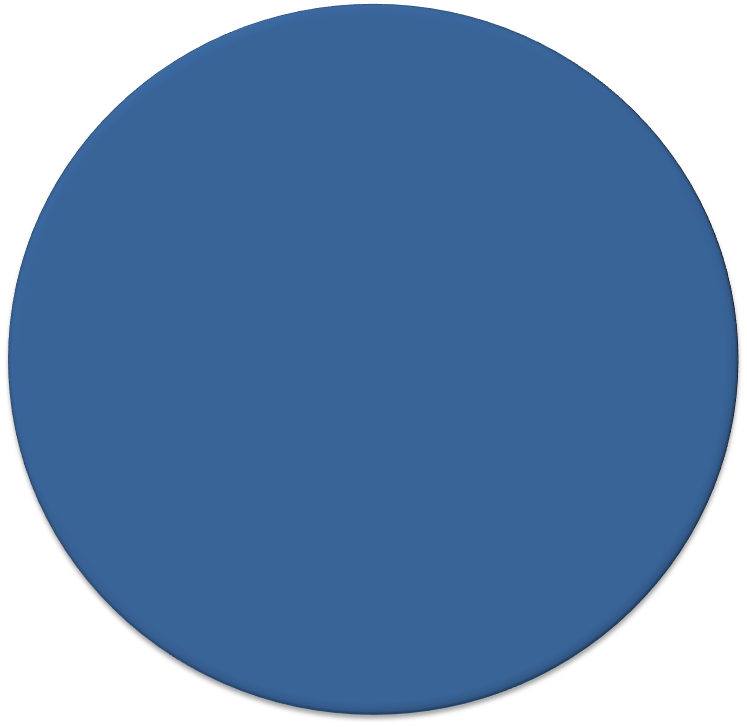 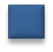 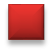 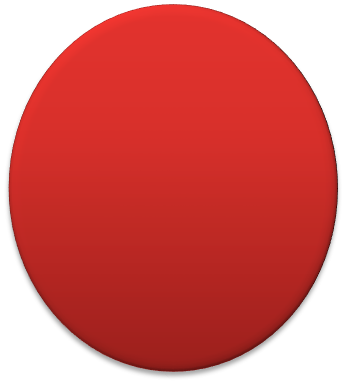 Доходы бюджета Широко-Атамановского сельского поселения за 2022 год
29602,2тыс. руб.
Общий объём доходов
Налоговые и неналоговые доходы (удельный вес 20,3%)
6812,7тыс. руб.
[Speaker Notes: Вставьте карту своей страны.]
Структура налоговых и неналоговых доходов бюджета Широко-Атамановского  сельского поселения в 2022 году
5
Динамика собственных доходов бюджета Широко-Атамановского сельского поселения
млн. руб.
6
СТРУКТУРА БЕЗВОЗМЕЗДНЫХ ПОСТУПЛЕНИЙ В  БЮДЖЕТ 
ШИРОКО-АТАМАНОВСКОГО СЕЛЬСКОГО ПОСЕЛЕНИЯ
 ЗА 2022 год
тыс. рублей
.
Структура расходов бюджета Широко-Атамановского  сельского                         поселения в 2022 году                       тыс. руб
8
РАСХОДЫ БЮДЖЕТА в рамках муниципальных программ 

Расходы бюджета осуществлялись в рамках 7 муниципальных программ. Исполнение расходов по программным мероприятиям составило 99,1% 
(27338,5тыс. рублей) от общего объёма произведенных расходов (27445,6тыс. рублей) в 2022 году
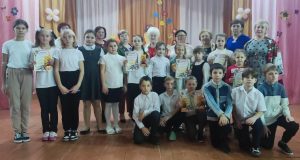 Динамика расходов бюджета Широко-Атамановского сельского поселения
Морозовского района
 на культуру
тыс. рублей
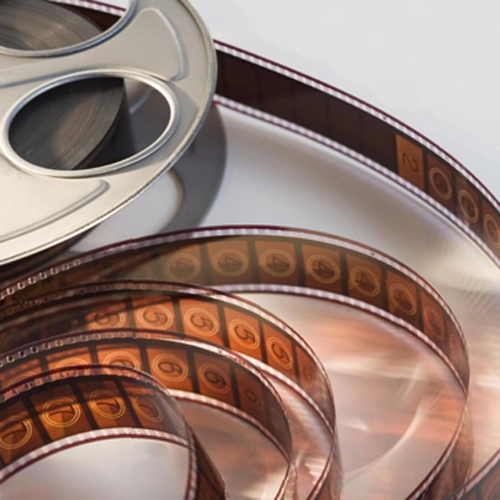 -69,2%
73,5%
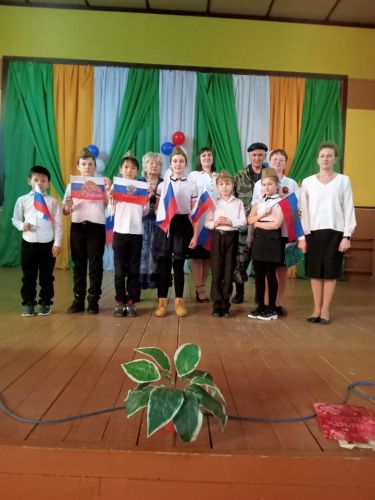 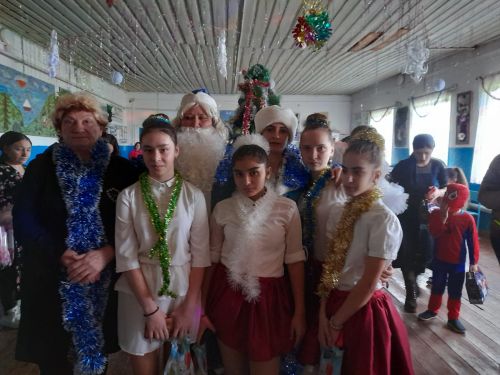 Благодарю за внимание!